Економічний район — географічно цілісна територіальна частина народного господарства країни, що виділяється за ознаками природно-географічного, виробничого і трудового потенціалів, спеціалізації і рівня розвитку господарства, особливостями економічної ситуації.
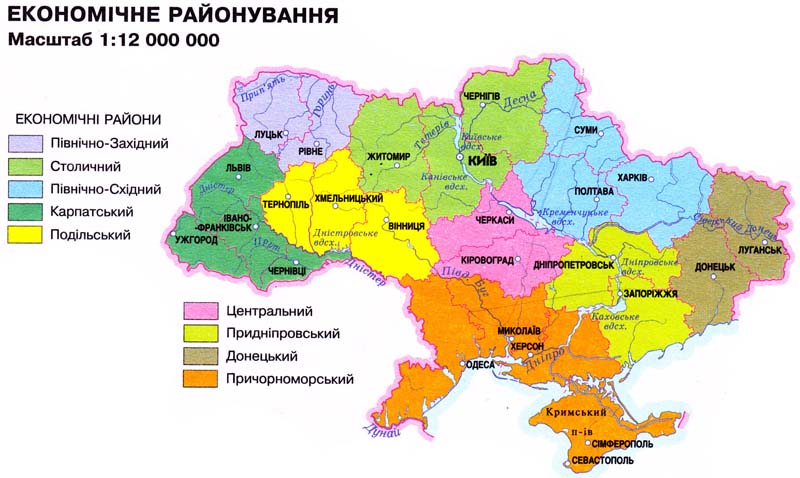 У межах України виділяють дев’ять економічних районів:Донецький;Придніпровський;Північно-Східний;Столичний;Центральний;Подільський;Північно-Західний;Карпатський;Причорноморський.
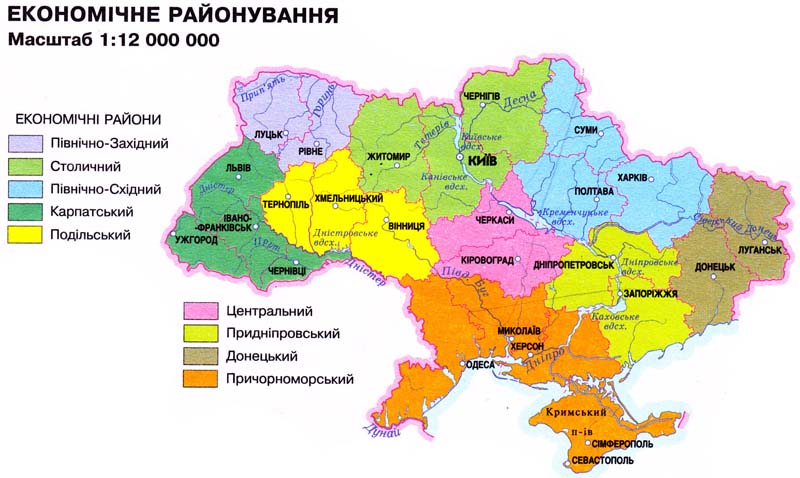 Кожний із цих районів має різний рівень розвитку господарства, сформованості взаємозв’язків об’єктів господарського комплексу. Райони відрізняються такими ознаками:• спеціалізацією господарства, що є наслідком географічного поділу праці;• особливостями населення (етнічний склад, зайнятість та ін.);• проблемами (економічними, екологічними, соціальними).
Економічні райони відрізняються від адміністративних областей тим, що в них немає органів територіального управління; під час формування районів ураховуються господарські, історичні та природні чинники.
План характеристики економічного району1. Склад району, географічне положення, рівень соціально-економічного розвитку, місце і роль серед інших районів України.2. Природні умови і природні ресурси.3. Характеристика населення.4. Загальна характеристика господарства і галузей спеціалізації.5. Промислові вузли, найбільші міста.6. Економічні зв’язки.7. Економічні, соціальні та екологічні проблеми.